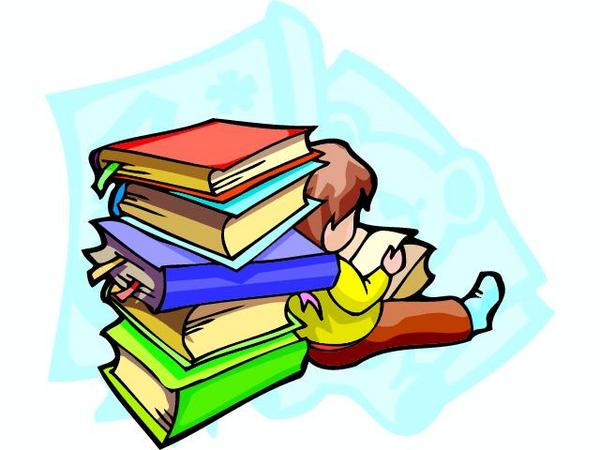 Зуева Ю.В.учитель-логопед МБДОУ №24 «Малыш»Сказка как средство нравственно – патриотического воспитания
Сказка учит добро понимать,
О поступках людей рассуждать,
Коль плохой, то его осудить,
Ну а слабый – его защитить!
Дети учатся думать, мечтать,
На вопросы ответ получать.
Каждый раз что-нибудь узнают,
Родину свою познают!
Сказка - благодатный и ничем не заменимый источник воспитания любви к Родине. 
Сказка - это духовные богатства культуры, познавая которые ребёнок познает сердцем родной народ. 
Сказки формируют начало любви к своему народу, к своей стране. 
Сказки воспитывают ребёнка в традициях русского народа.
Народные сказки – уникальный материал, позволяющий раскрыть детям такие морально-нравственные истины,  как:
дружба помогает победить зло 
(«Зимовье зверей»)
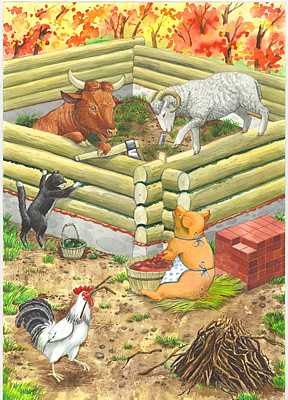 добрые и миролюбивые побеждают 
(«Волк и семеро козлят»)
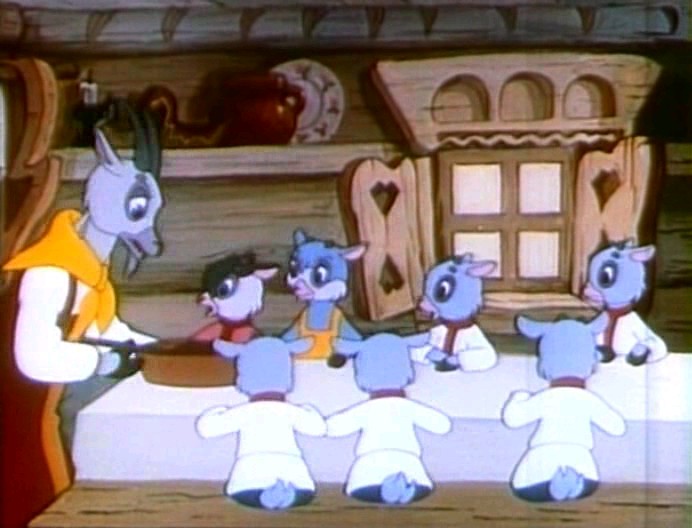 зло наказуемо («Кот, петух и лиса»,     «Заюшкина избушка»)
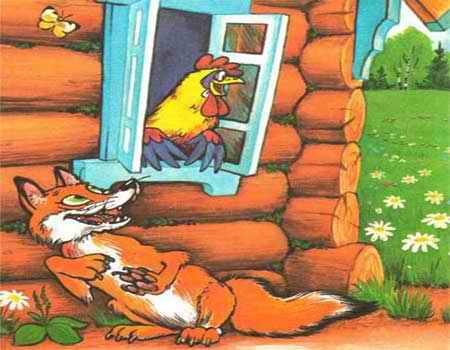 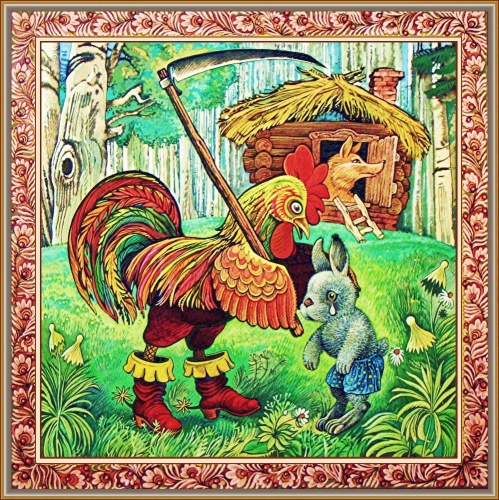 Идеал для девочек                                Идеал для мальчиков
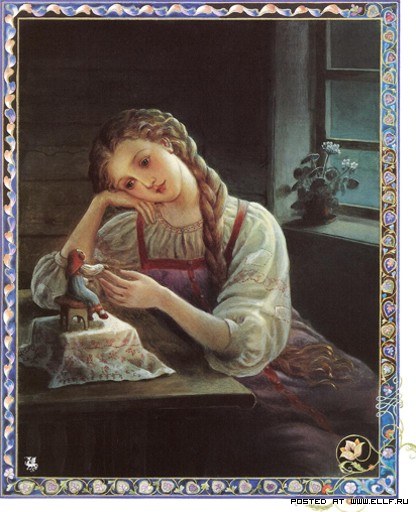 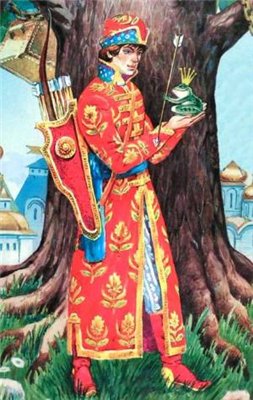 Сказки для формирования женских черт характера

«Маша и медведь»
«Морозко»
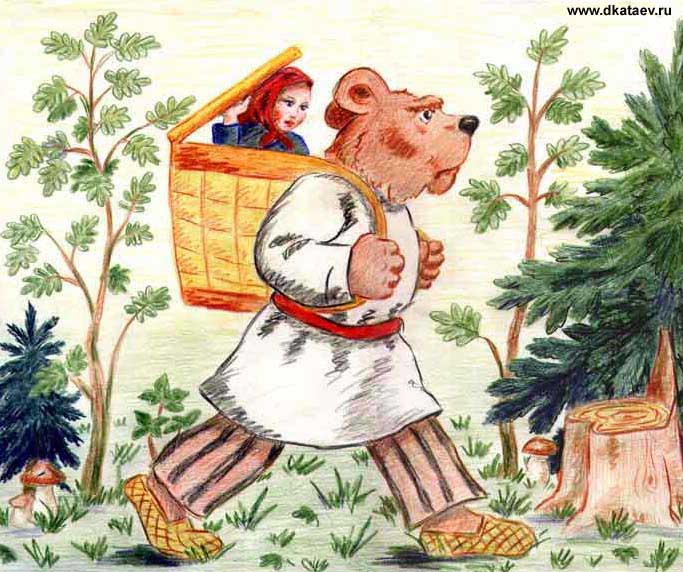 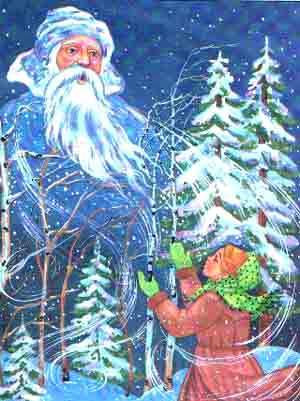 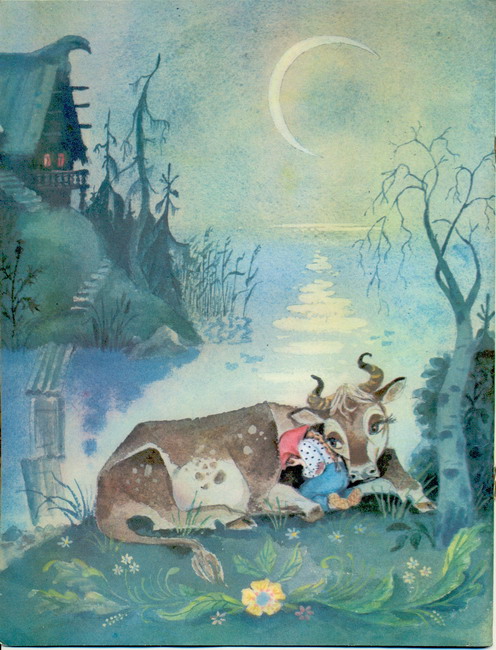 «Хаврошечка»
Сказки для формирования мужских черт характера
«Три поросенка»                      «Колобок»
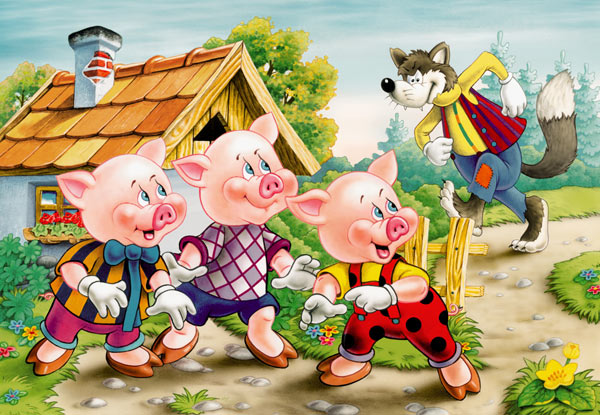 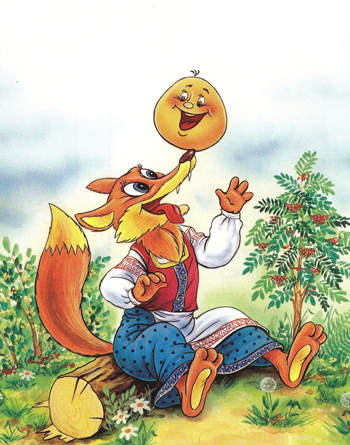 Викторина по сказкам
Какие качества восхваляются в сказке?
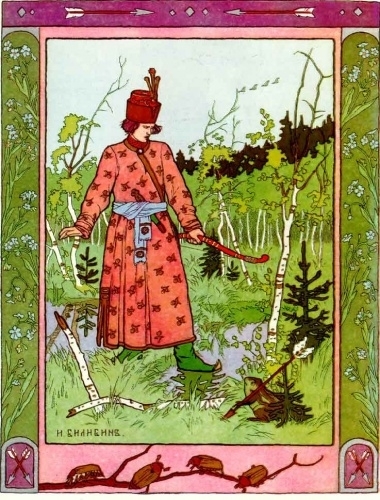 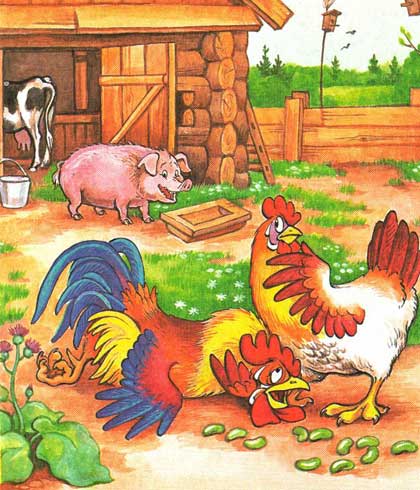 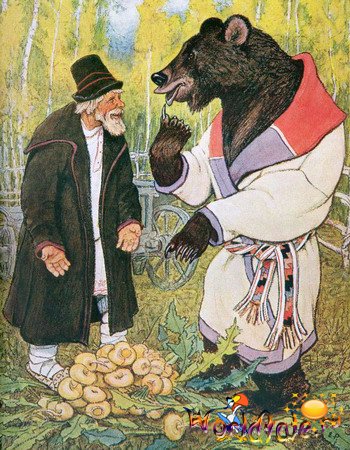 Какие качества высмеиваются в сказке?
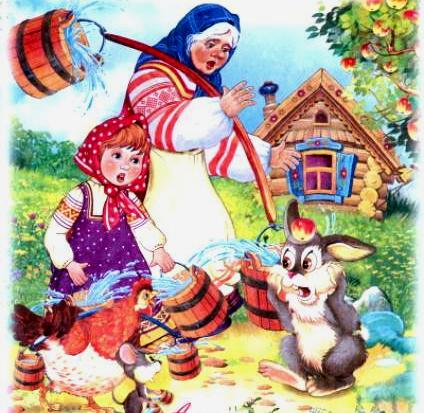 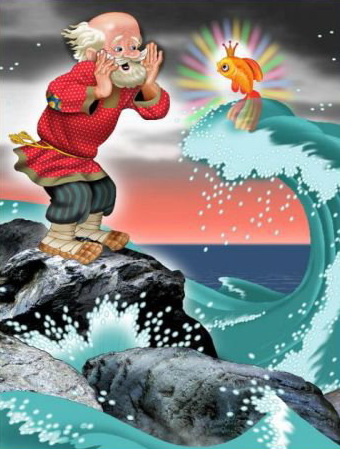 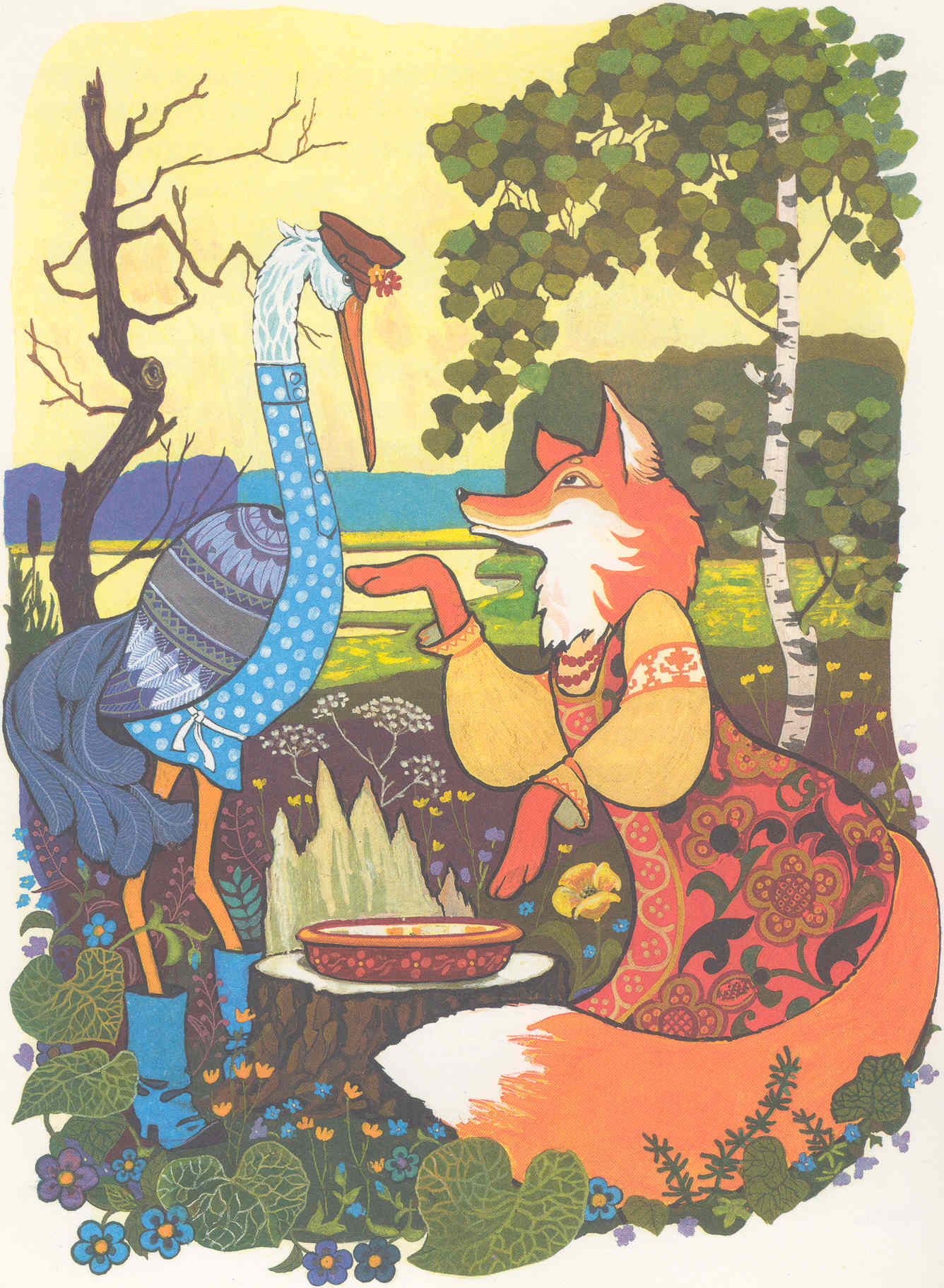 Какой наказ дает сказка?
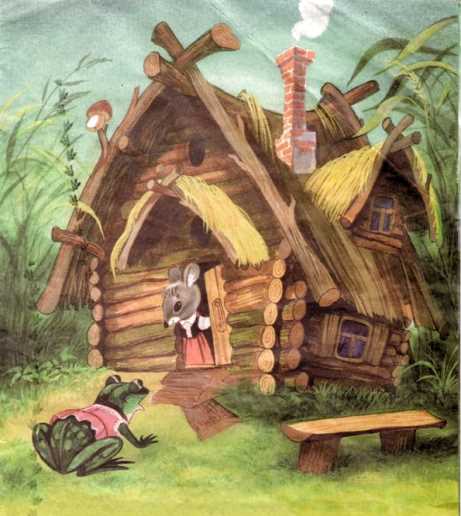 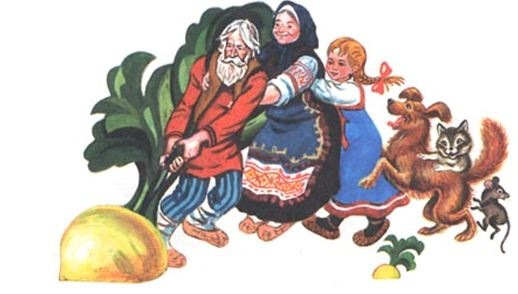 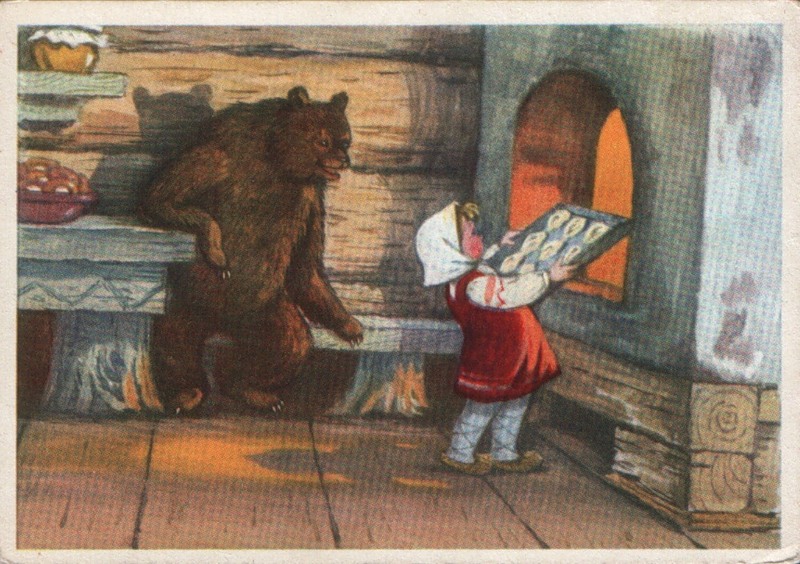 Соотнесите пословицу 
и сказку
Соотнесите пословицу и сказку
Какие бы вы подобрали пословицы и выражения к сказкам?
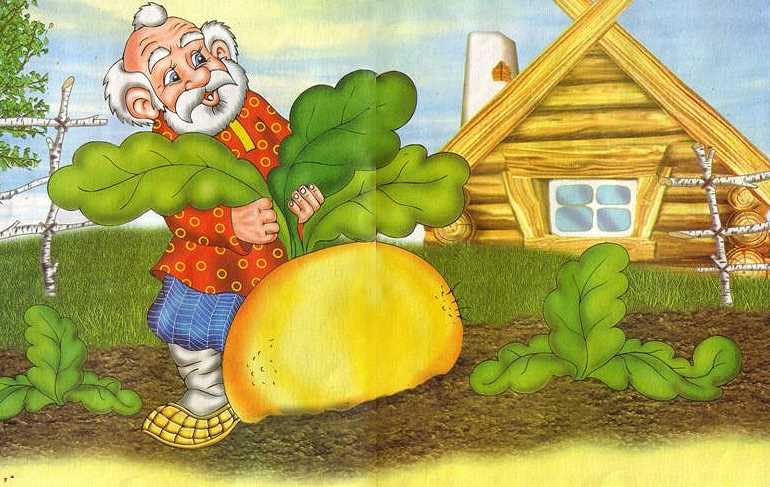 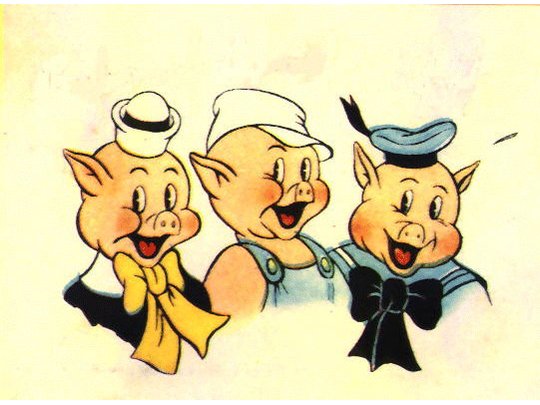 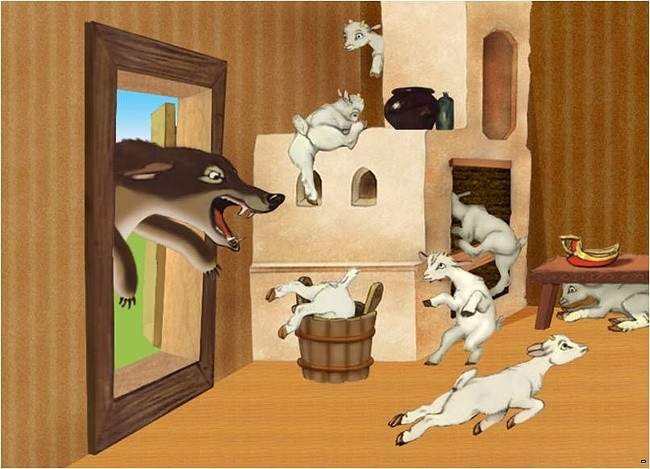 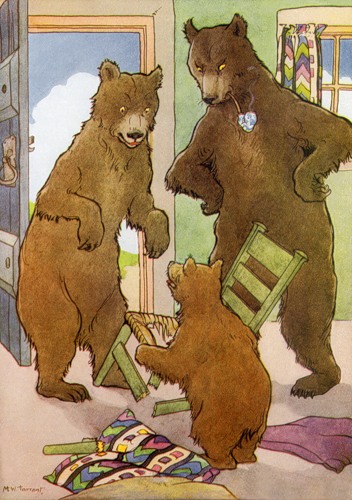 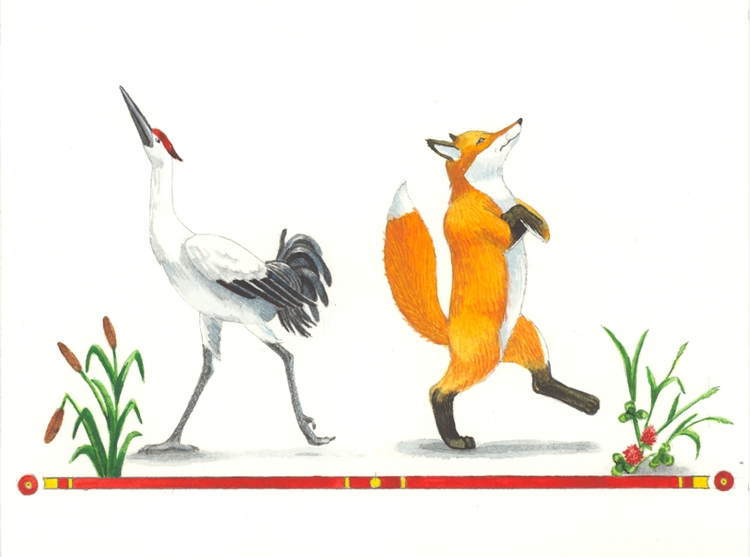 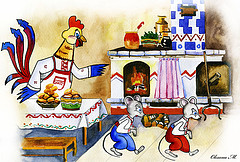 Если сказка удачно выбрана, если она естественно и вместе с тем выразительно рассказана, можно быть уверенным, что она найдёт в детях чутких, внимательных слушателей.